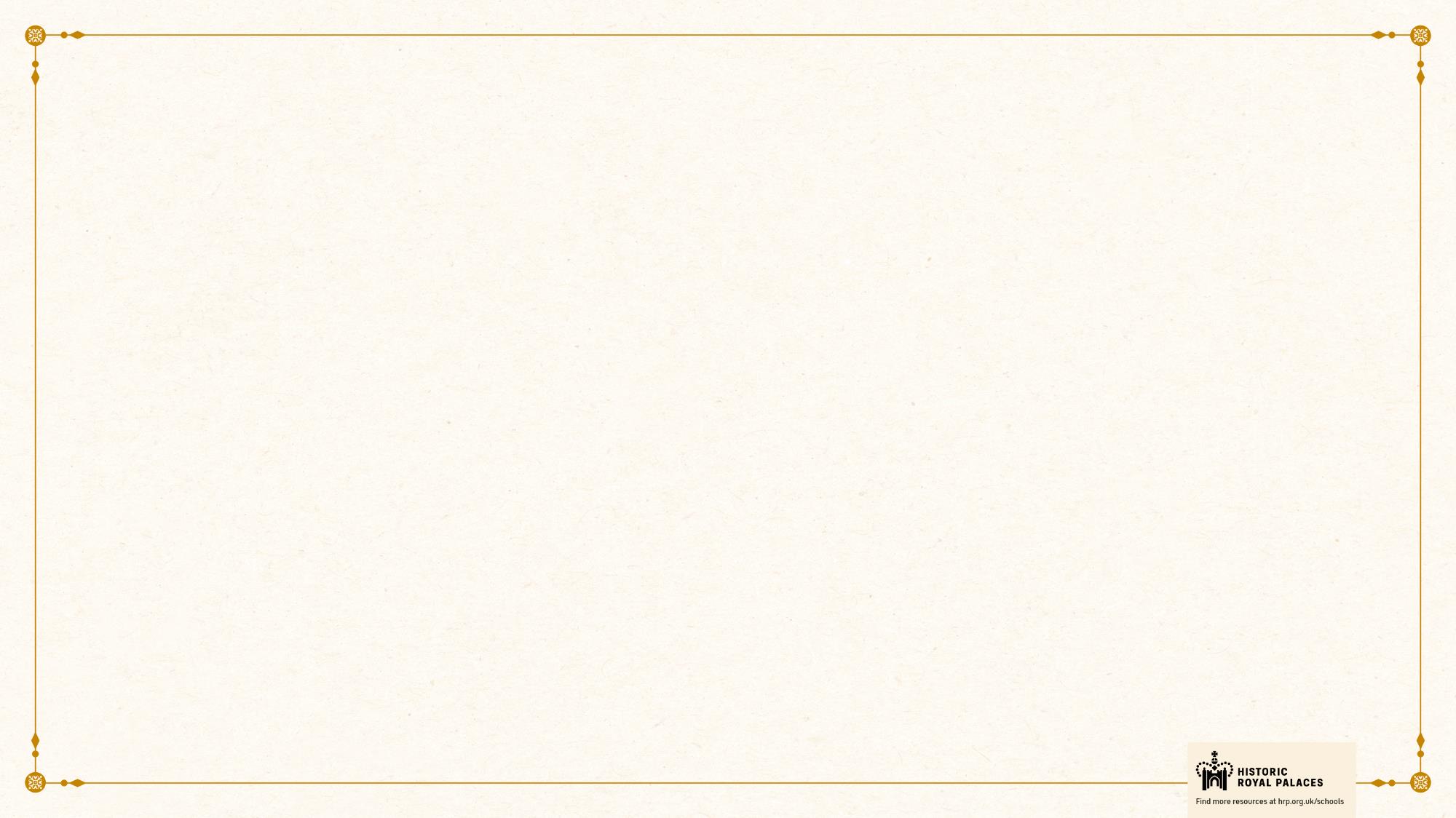 HOW TO USE - NOTES FOR TEACHERS
These resources from Historic Royal Palaces are multi-purpose. They are ready for you to tweak and use in your lessons.
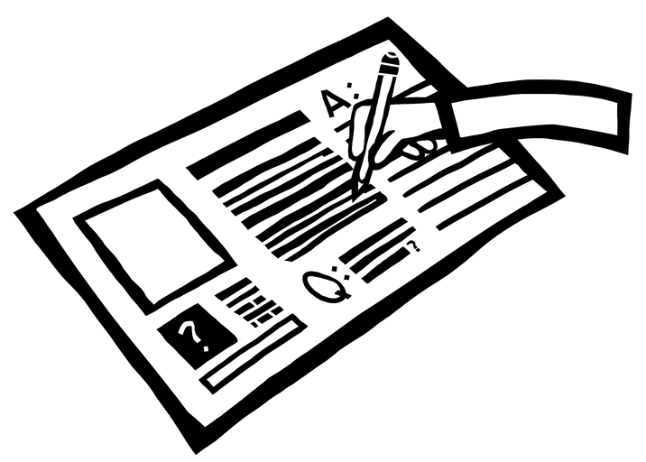 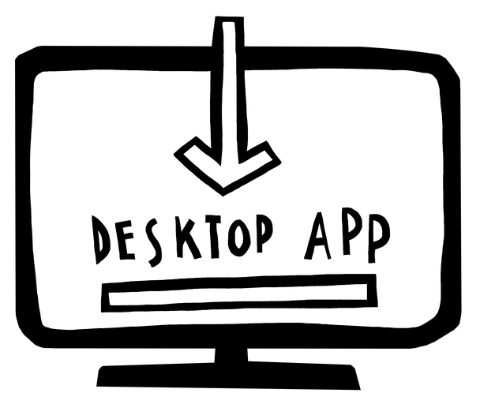 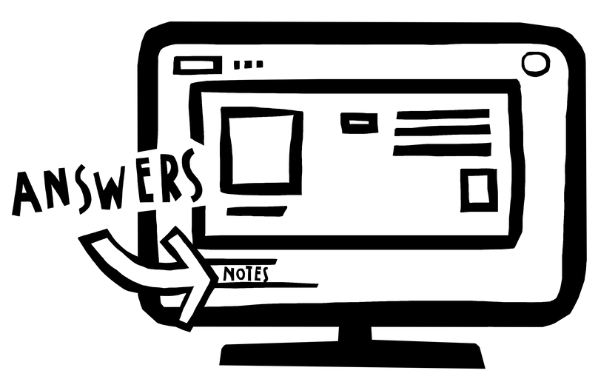 For the best experience, download and open the file in the PowerPoint desktop app.
Answers are found under the slide. Click on the notes symbol at the bottom of the screen.
Delete text and images to make your own worksheets.
Disclaimer and Use Terms
We are the owner or the licensee of all intellectual property rights in these resources which are protected by copyright laws and treaties around the world. All such rights are reserved. These resources, and the content included within them, may be used by you for educational purposes only. This means that you may download the resources and use or share them solely in educational environments (including for home school lessons) or as part of homework. You may not share the resources other than for the above purposes and you must not use the resources, or any part of them, for any commercial purpose.
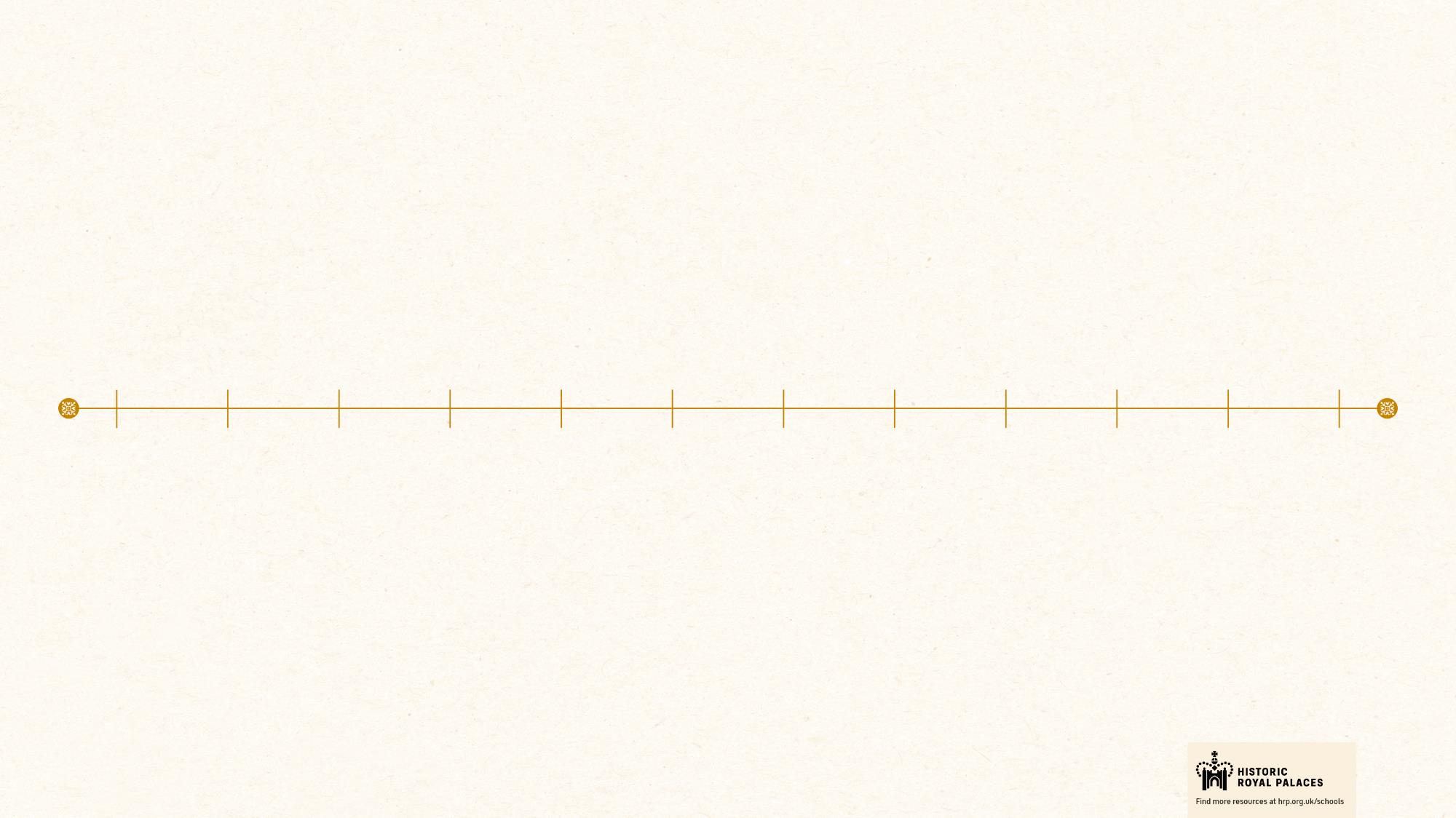 WHEN ARE WE?
Empire & Sea Power1714 – 1837
War & Revolution1603 – 1714
WWI1914 – 1918
WWII1939 – 1945
Maya Civilisation 2000 BCE – 1500 CE
Mughal India 1526 – 1707
Cold War1945 – 1989
Benin 900 – 1300
Qing Dynasty 1644 – 1912
French Revolution1789 – 1799
1100 CE
1700 CE
1900 CE
2100 CE
1300 CE
1500 CE
The Silk Roads 130 BCE – 1453 CE
Medieval c.5th century – 1450
Renaissance 1450 – 1750
Industrial Revolution 1750 – 1900
Modern
Normans
Middle Ages 1154 – 1485
Tudors
Stuarts
Georgians
Victorians
House of Windsor
Edwardians
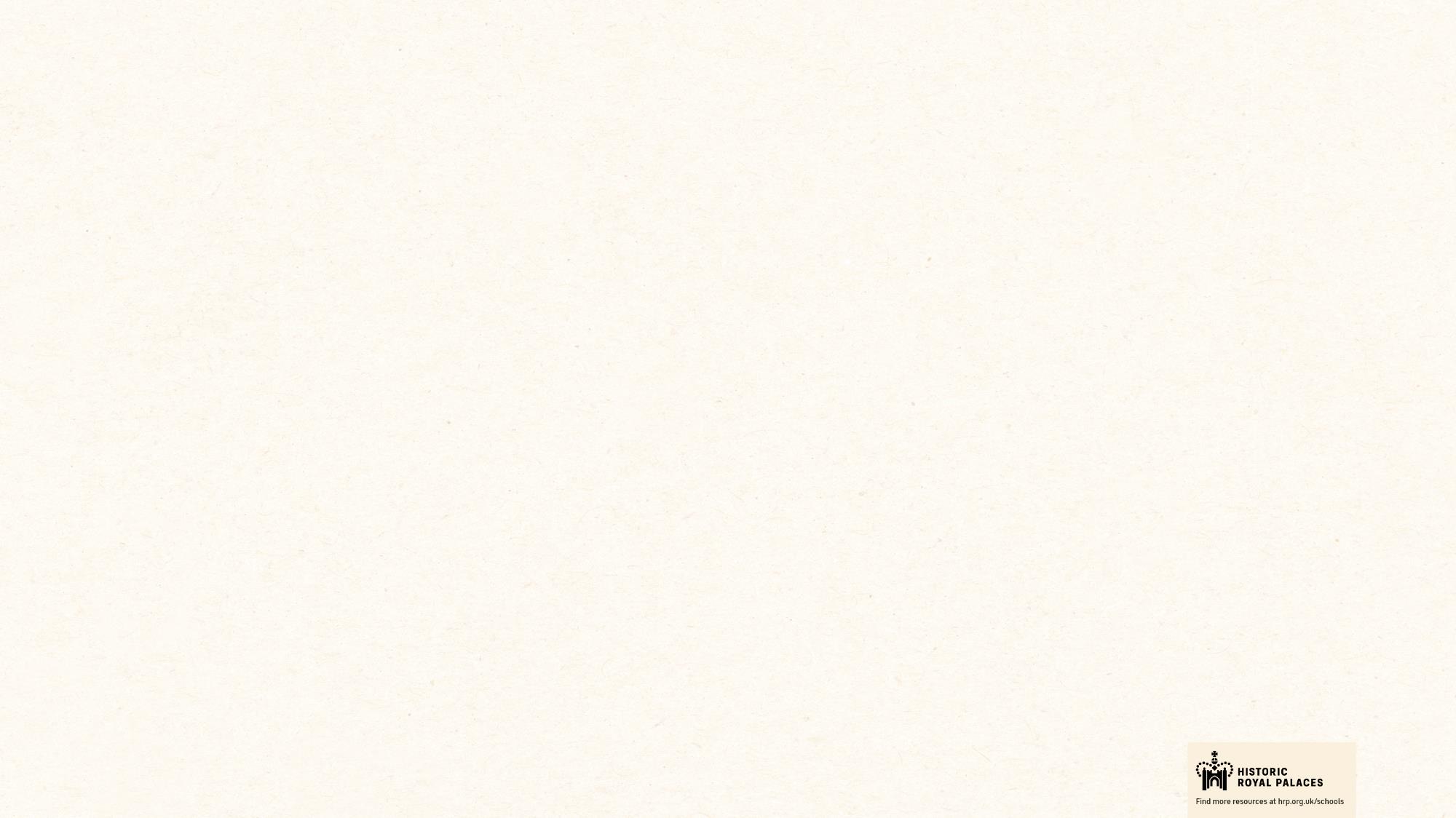 TUDOR RELIGIOUS ROLLER COASTER TIMELINE
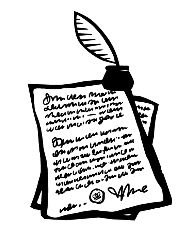 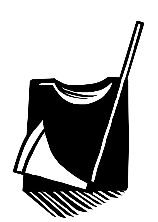 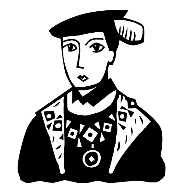 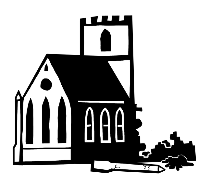 1553
1559
1547
1536
Lady Jane Grey is Queen for nine days
Elizabethan Religious Settlement passed by Parliament
Edward VI is King. Plans to make the country Protestant
Closure of monasteries        begins
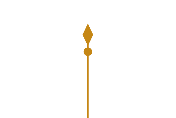 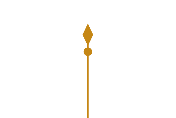 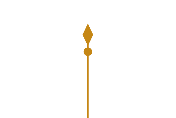 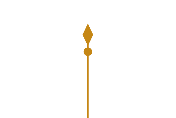 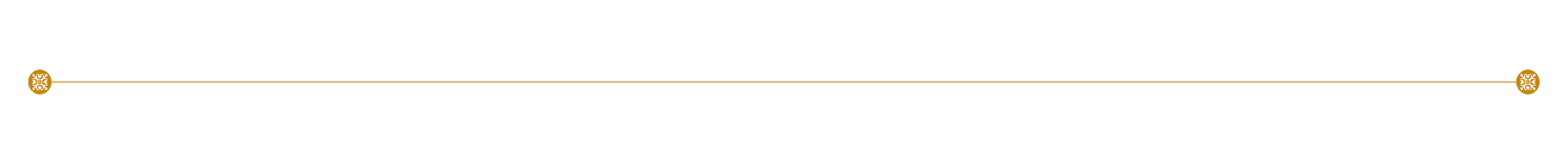 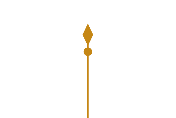 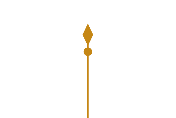 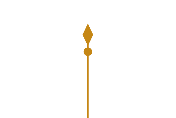 1553
1558
1534
Mary I is Queen.   Plans to bring back   the Catholic faith
Elizabeth I is Queen. Plans for religious compromise
Henry VIII declares himself Head of the Church of England
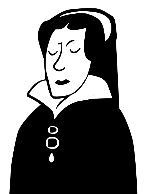 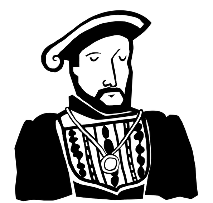 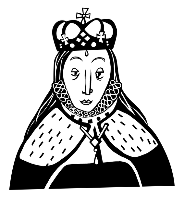 TUDOR RELIGIOUS ROLLER COASTER TIMELINE 2
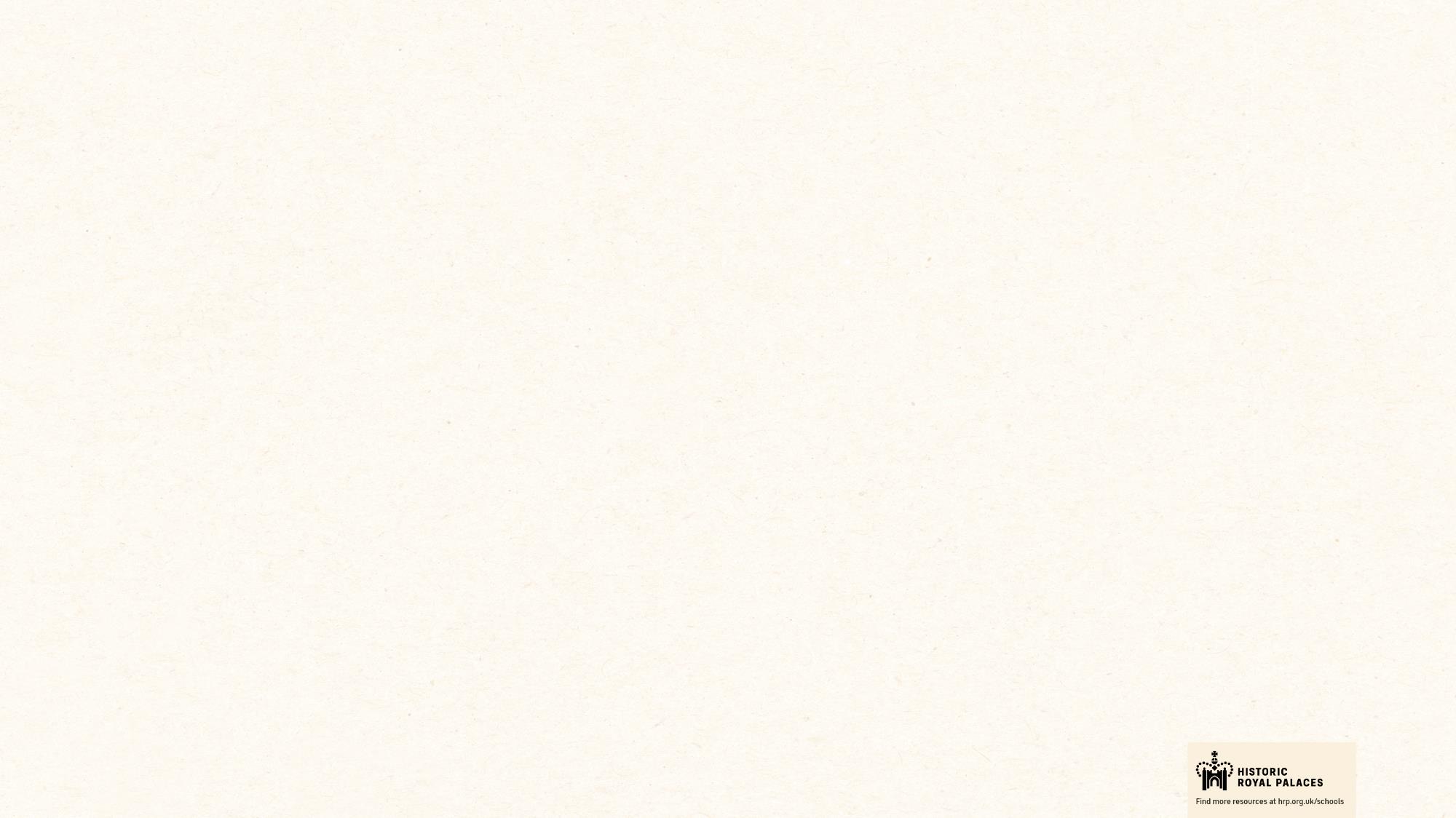 TUDOR RELIGIOUS ROLLER COASTER TIMELINE
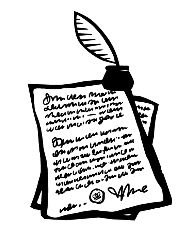 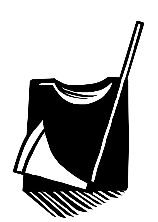 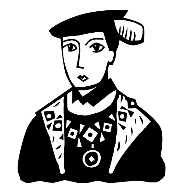 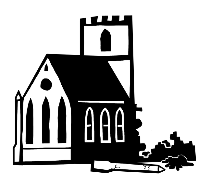 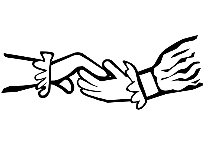 1553
1559
1547
1536
1533
Lady Jane Grey is Queen for nine days
Elizabethan Religious Settlement passed by Parliament
Edward VI is King. Plans to make the country Protestant
Closure of monasteries        begins
Henry VIII       marries                  Anne Boleyn
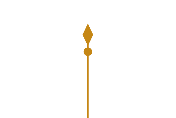 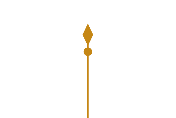 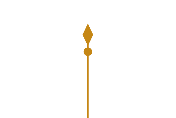 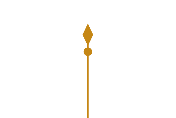 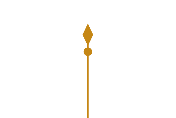 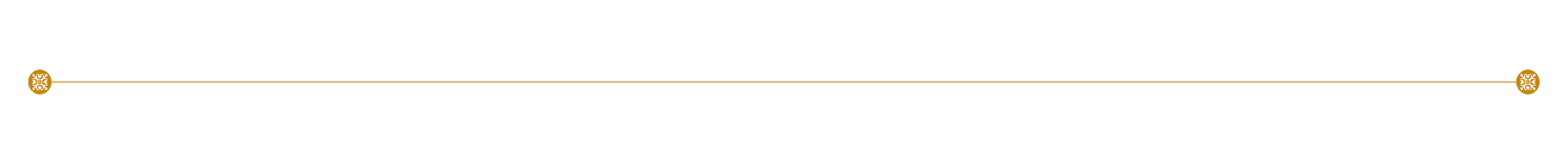 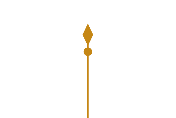 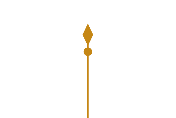 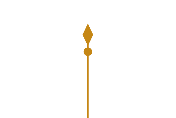 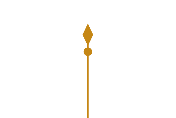 1549
1553
1558
1534
Book of          Common Prayer published
Mary I is Queen.   Plans to bring back   the Catholic faith
Elizabeth I is Queen. Plans for religious compromise
Henry VIII declares himself Head of the Church of England
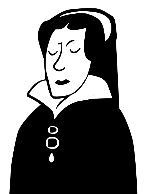 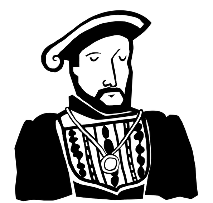 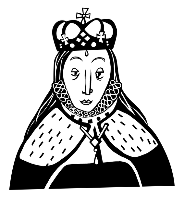 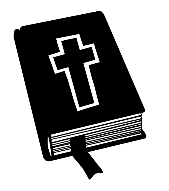 TUDOR RELIGIOUS ROLLER COASTER TIMELINE 3
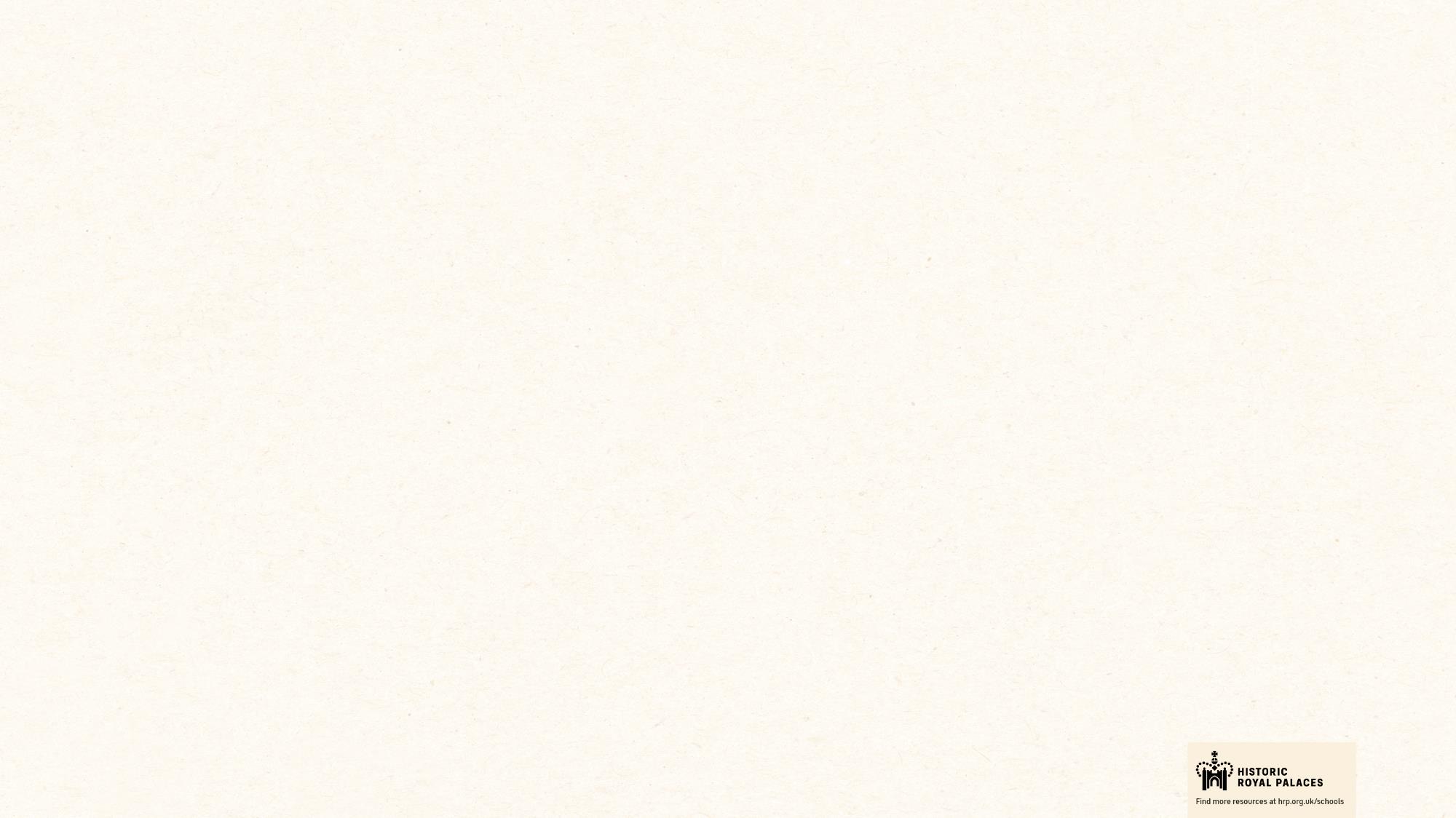 TUDOR RELIGIOUS ROLLER COASTER TIMELINE
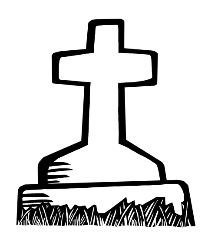 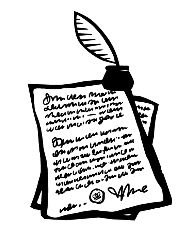 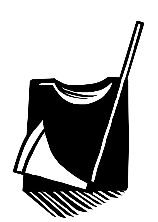 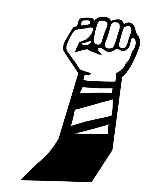 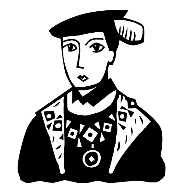 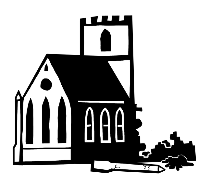 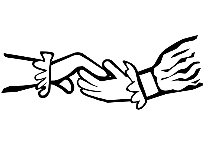 1553
1559
1547
1536
1554
1533
1603
Lady Jane Grey is Queen for nine days
Elizabethan Religious Settlement passed by Parliament
Edward VI is King. Plans to make the country Protestant
Closure of monasteries        begins
Thomas Wyatt’s Protestant rebellion fails
Elizabeth dies       and Tudor      dynasty ends
Henry VIII       marries                  Anne Boleyn
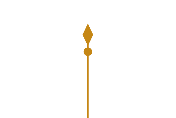 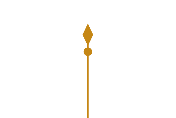 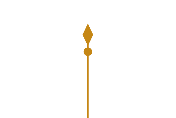 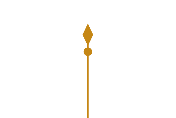 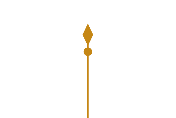 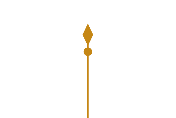 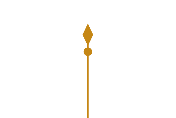 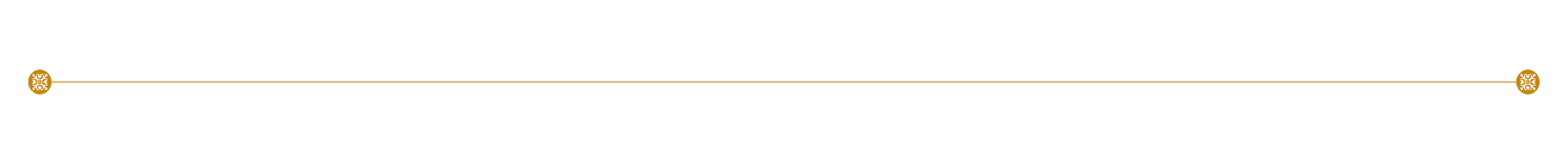 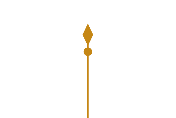 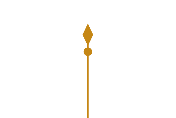 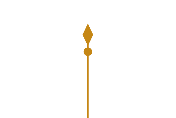 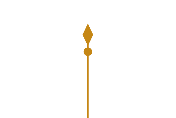 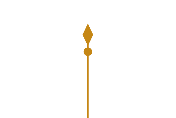 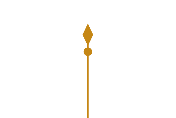 1539
1549
1553
1558
1588
1534
First authorised translation of Bible in English published
Book of          Common Prayer published
Mary I is Queen.   Plans to bring back   the Catholic faith
Elizabeth I is Queen. Plans for religious compromise
English navy defeats Catholic Philip of Spain’s invasion
Henry VIII declares himself Head of the Church of England
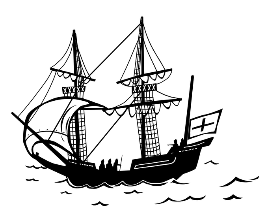 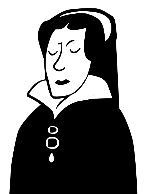 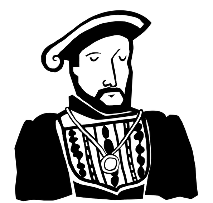 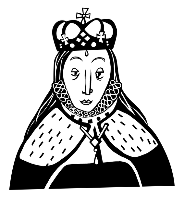 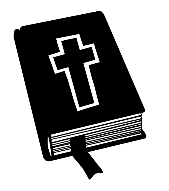 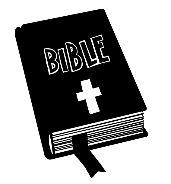 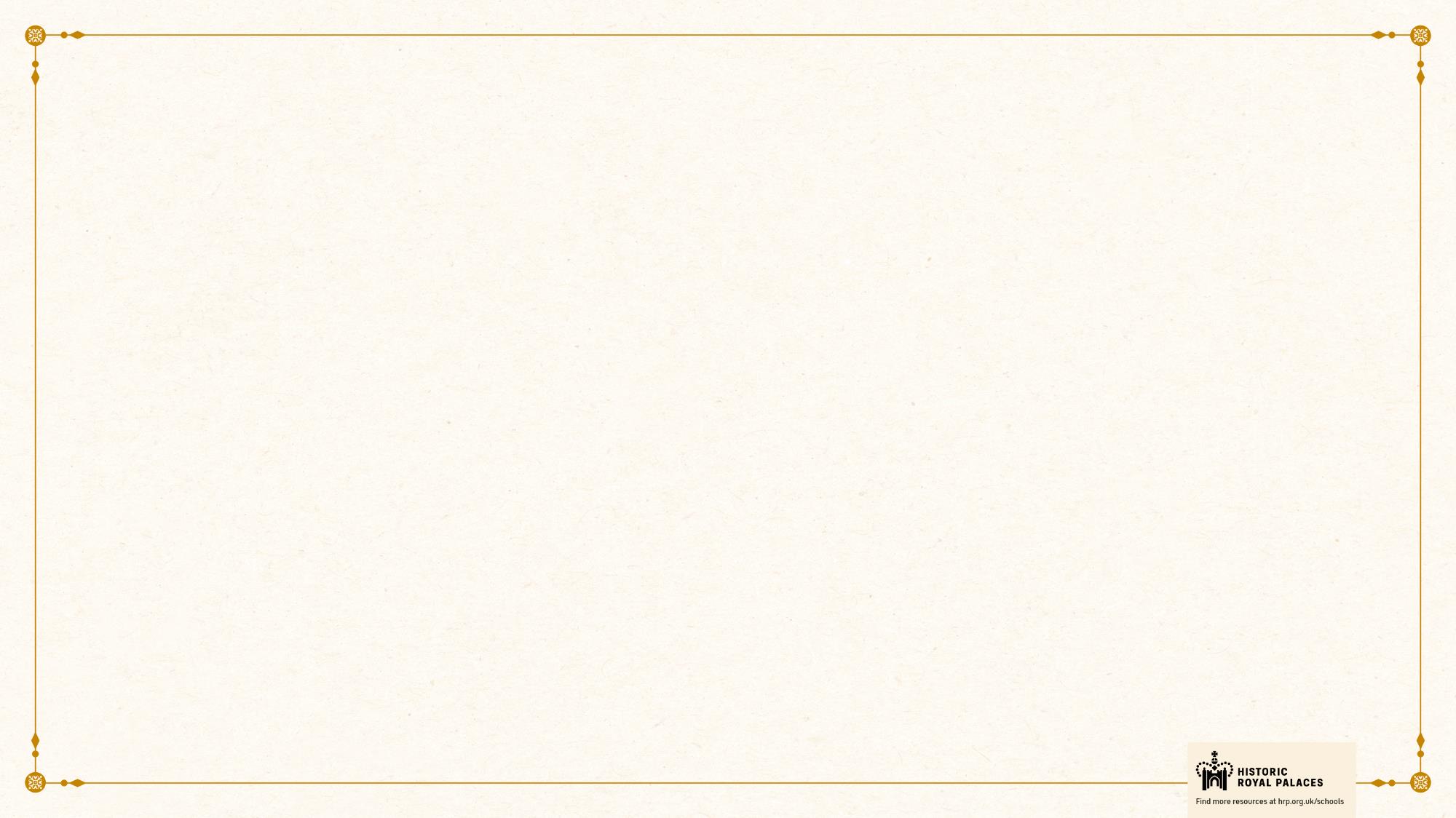 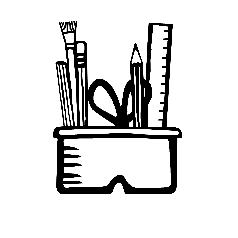 CLASSROOM TASKS
In what year did Henry VIII announce himself as Head of the Church of England?
Q1
Which was published first – the Book of Common Prayer or the first authorised translation of the Bible?
Q2
Which Queen tried to restore the Catholic faith to England?
Q3
What important settlement was passed by Parliament in 1559?
Q4
[Speaker Notes: Classroom task answers

Henry announced himself as the Head of the Church of England in 1531.
The translation of the Bible was published first in 1539, followed by the Book of Common Prayer in 1549.
Mary I tried to restore the Catholic faith. 
The Elizabethan Religious Settlement was passed in 1559. (This was intended as an inclusive compromise to help heal religious divisions. It established the Church of England based on the Protestant religion, with the monarch as its Head. But it also kept some Catholic rituals.]
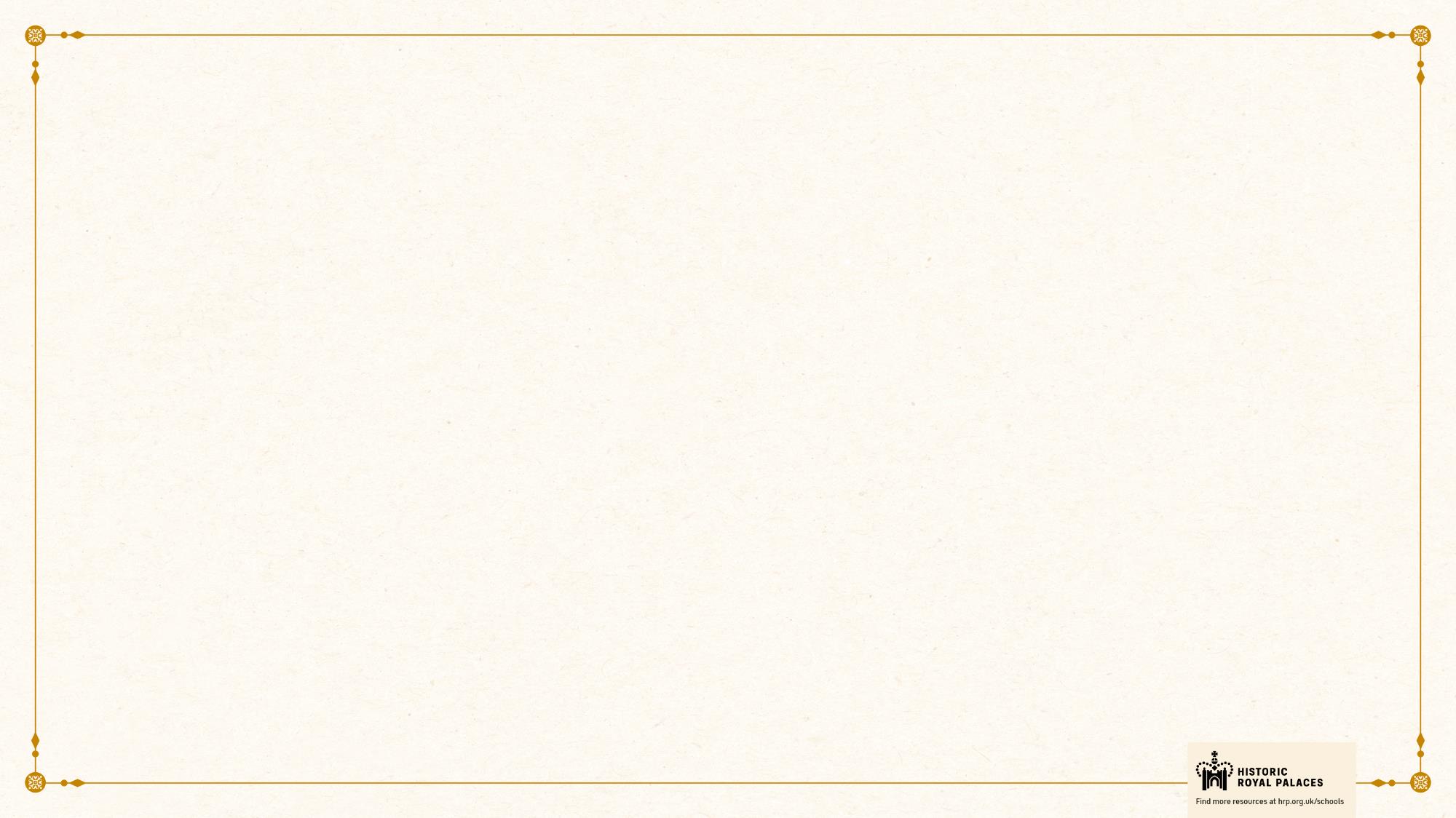 VOCABULARY LIST
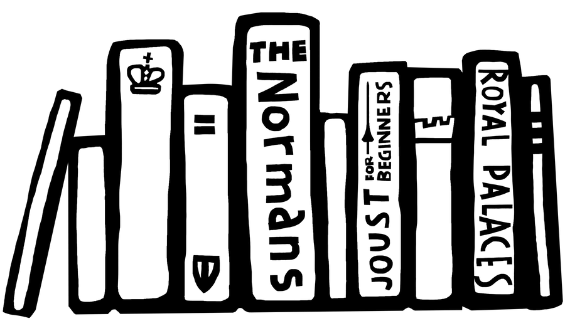 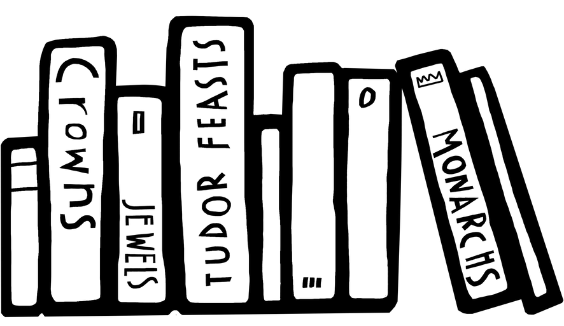 authorised  |  officially approved
Catholic  |  member of the Roman Catholic Church, a type of Christianity that follows the teachings of the Pope
Church of England  |  the Christian church in England based on the Protestant faith, established by King Henry VIII
dynasty  |  series of leaders from the same family
Elizabethan Religious Settlement  |  laws passed by Parliament in 1559 which made the Church of England the country’s official religion
Monasteries  |  building or buildings where religious communities of men called monks live and worship
Protestant  |  A type of Christianity that believes people do not need officials like the Pope to communicate with God
rebellion  |  a fight by a large group of people against the government or ruler